Liturgie de la Parole de Dieu
Psaume 117 et Acclamation de l’Evangile:
Alléluia ! Alléluia ! Alléluia ! (bis) 

Proclamez que le Seigneur est bon, 
	Eternel est son amour !Que le dise la maison d'Israël, 
	Eternel est son amour !
Dans l'angoisse j'ai crié vers lui, 
	Le Seigneur m'a exaucé
	Le Seigneur est là pour me défendre, 
	J'ai bravé mes ennemis
Liturgie de la Parole de Dieu
Psaume 117 et Acclamation de l’Evangile:
Alléluia ! Alléluia ! Alléluia ! (bis) 

3. 	La pierre qu’ont rejetée les bâtisseursest devenue la pierre d’angle :Oui c’est là l’œuvre du Seigneur,La merveille devant nos yeux.
4. 	Le Seigneur est ma force et mon chant, 
	Le Seigneur est mon salutJe ne mourrai pas non je vivrai, 
	Je dirai l'œuvre de Dieu
Liturgie de la Parole de Dieu
Psaume 117 et Acclamation de l’Evangile:
Alléluia ! Alléluia ! Alléluia ! (bis) 

5.	Oui, c'est toi mon Dieu je te rends grâce, Seigneur mon Dieu je t'exalte
	Proclamez que le Seigneur est bon, 
	Eternel est son amour
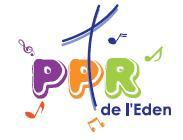